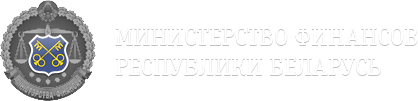 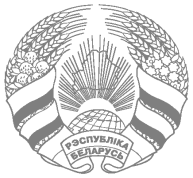 MINISTRY OF FINANCE
Republic of Belarus
Performance Assessment: Public Treasury of the Republic of Belarus
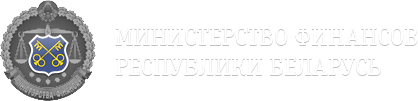 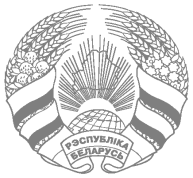 MINISTRY OF FINANCE
Republic of Belarus
Ministry of Finance of the Republic of Belarus
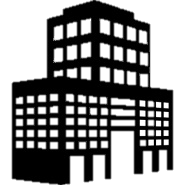 7
128
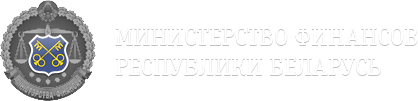 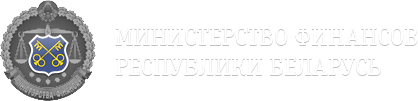 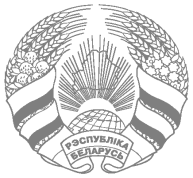 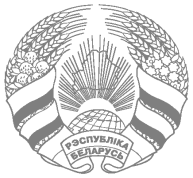 MINISTRY OF FINANCE
Republic of Belarus
Number of budget users who submit supporting documents in electronic format – 3,953
Number of registered applications – 5,572,856
Number of budget users serviced by the Treasury – 13,149 units
Number of registered contracts – 744,953
Number of Treasury employees - 480 people.
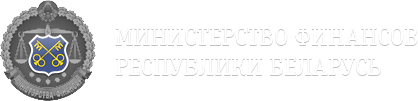 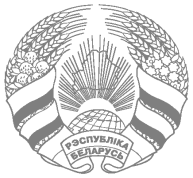 MINISTRY OF FINANCE
Republic of Belarus
Control Activities
Applications rejected (4 %)

Due to
Illegal receipt of budgetary funds
Misuse of budgetary funds
Use of funds with violations of the legislation

Identified violations of contract execution deadlines (0.6 %)

By suppliers (contractors)
By budget users
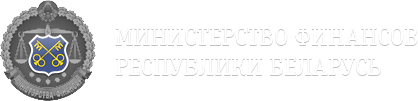 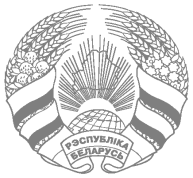 MINISTRY OF FINANCE
Republic of Belarus
Enforcement Activity
Adopted Decisions on:
Suspending (restricting) funding of a budget user (77)
Suspending banking transactions (135)

Instructions to banks for indisputable recovery of funds (9,832)

Recoverable Amount as per adopted decisions on recovery (750.4 mln.)

Recovered (returned) budget funds (84.5 mln.)
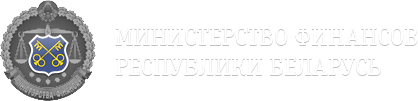 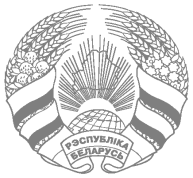 MINISTRY OF FINANCE
Republic of Belarus
Deposit revenues
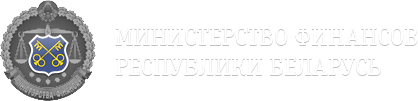 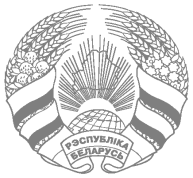 MINISTRY OF FINANCE
Republic of Belarus
PI-22 Assessment. Expenditure Arrears in the Republic of Belarus
Indicator 22.1 Expenditure Arrears
Indicator 22.2 Expenditure Arrears Monitoring
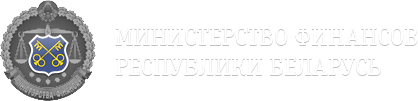 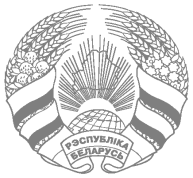 MINISTRY OF FINANCE
Republic of Belarus
Thank you for 
your attention!